PERKEMBANGAN, PENGERTIAN DAN MAKNA KONSTITUS
Disampaikan Pada Mata Kuliah
Studi Konstitusi
Dosen : Tatik Rohmawati S.IP.,M.Si
SEJARAH PERKEMBANGAN KONSTITUSI
Secara etimologis antara kata “konstitusi”, “konstitusional”, dan konstitusionalisme” yang artinya sama, tetapi penggunaan atau penerapan katanya berbeda. Konstitusi adalah segala ketentuan dan aturan mengenai ketatanegaraan (Undang-undang Dasar, dan sebagainya), atau Undang-undang dasar suatu negara. Sedangkan konstitusionalisme adalah suatu paham mengenai pembatasan kekuasaan dan jaminan hak-hak rakyat melalui konstitusi.
Dalam berbagai disiplin ilmu, baik hukum tata negara maupun ilmu politik kajian tentang ruang lingkup paham konstitusi (konstitusionalisme) terdiri dari :
Anatomi kekuasaan (kekuasaan politik) tunduk pada hukum.
Jaminan dan perlindungan hak-hak asasi manusia.
Peradilan yang bebas dan mandiri.
Pertanggungjawaban kepada rakyat (akuntabilitas publik) sebagai sendi utama dari asas kedaulatan rakyat.
lanjutan
Keempat prinsip di atas merupakan syarat bagi suatu pemerintahan yang konstitusonal. Adapun ciri-ciri pemerintahan yang konstitusional, yaitu memperluas partisipasi politik, memberi kekuasaan legislatif pada rakyat, menolak pemerintahan yang otoriter ..... dan sebagainya (lihat Buyung, 1995: 16)
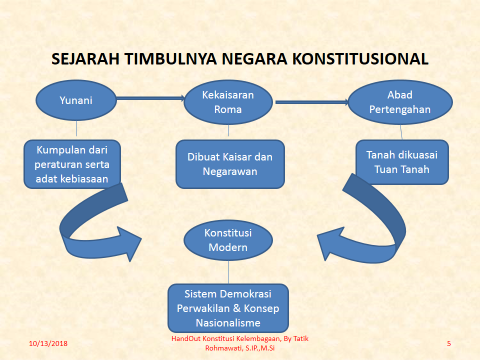 PENGERTIAN DAN MAKNA KONSTITUSI
Konstitusi berasal dari bahasa Perancis yaitu constituer yang artinya membentuk. Dilihat dari peristilahan konstitusi diartikan pembentukan suatu negara atau menyusun dan menyatakan suatu negara.
Undang-undang Dasar berasal dari terjemahan bahasa Belanda “Gronwet”. Wet artinya undang-undang dan grond artinya tanah/dasar. Constitution, dalam bahasa Indonesia disebut konstitusi yang diartikan oleh para sarjana Politik adalah sesuatu yang lebih luas, yaitu keseluruhan dari peraturan-peraturan baik yang tertulis maupun yang tidak tertulis yang mengatur secara mengikat cara-cara bagaimana sesuatu pemerintahan diselenggarakan dalam suatu masyarakat.
Konstitusi dalam bahasa Latin berasal dari dua kata yaitu cume dan statuere. Cume artinya bersama dengan ...., sedangkan statuere artinya membuat sesuatu agar berdiri atau mendirikan/menetapkan. Jadi konstitusi berarti menetapkan sesuatu secara bersama-sama.
lanjutan
Van Apeldoorn, UUD adalah bagian tertulis dari suatu konstitusi, sedangkan konstitusi adalah memuat baik peraturan tertulis maupun yang tidak tertulis.
Sri Soemantri, mengartikan konstitusi sama dengan UUD, hal ini sesuai dengan praktek ketatanegaraan di sebagian besar negara-negara di dunia termasuk di Indonesia.
E.C.S. Wade dalam bukunya Constitutional Law, UUD adalah naskah yang memaparkan rangka dan tugas-tugas pokok dari badan-badan pemerintahan suatu negara dan menentukan pokok-pokoknya cara kerja badan-badan tersebut.
lanjutan
Herman Heller membagi pengertian konstitusi menjadi tiga yaitu :
Konstitusi adalah mencerminkan kehidupan politik di dalam masyarakat sebagai suatu kenyataan. Jadi mengandung pengertian politis dan sosiologis.
Konstitusi merupakan suatu kesatuan kaidah yang hidup dalam masyarakat. Jadi mengandung pengertian yuridis.
Konstitusi yang ditulis dalam suatu naskah sebagai undang-undang yang tertinggi yang berlaku dalam suatu negara.
Jadi, dapat disimpulkan bahwa pengertian undang-undang itu harus dihubungkan dengan pengertian konstitusi, sehingga UUD itu merupakan sebagian dari pengertian konstitusi yaitu konstitusi yang tertulis saja dan tidak hanya bersifat yuridis saja melainkan mengandung pengertian logis dan  politis.
lanjutan
James Bryce, menyatakan konstitusi adalah kerangka negara yang diorganisir dengan dan melalui hukum, dalam hal mana hukum menetapkan :
Pengaturan mengenai pendirian lembaga-lembaga yang permanen.
Fungsi dari alat-alat kelengkapan.
Hak-hak tertentu yang telah ditetapkan.
C.F. Strong, mengartikan konstitusi sebagai suatu kumpulan asas-asas yang menyelenggarakan :
Kekuasaan pemerintahan (dalam arti luas)
Hak-hak dari yang diperintah.
Hubungan antara pemerintah dengan yang diperintah (menyangkut di dalamnya masalah hak asasi manusia)
K.C. Wheare, mengartikan konstitusi sebagai keseluruhan sistem ketatanegaraan dari suatu negara berupa kumpulan peraturan-peraturan yang membentuk, mengatur atau memerintah dalam pemerintahan suatu negara.
Konstitusi dalam dunia politik mempunyai dua pengertian, yaitu : Dipergunakan dalam arti luas yaitu sistem pemerintahan dari suatu negara dan merupakan himpunan peraturan yang mendasari serta mengatur pemerintahan dalam menyelenggarakan tugas-tugasnya.
Pengertian dalam arti sempit yakni sekumpulan peraturan yang legal dalam ketatanegaraan suatu negara yang dimuat dalam suatu dokumen atau beberapa dokumen yang terkait satu sama lain.
KESIMPULAN
Berdasarkan pengertian-pengertian konstitusi dari para ahli, maka dapat disimpulkan bahwa konstitusi adalah :
Suatu kumpulan kaidah yang memberikan pembatasan-pembatasan kekuasaan kepada para penguasa.
Suatu dokumen tentang pembagian tugas dan sekaligus petugasnya dari suatu sistem politik.
Suatu deskripsi dari lembaga-lembaga negara.
Suatu deskripsi yang menyangkut masalah hak-hak asasi manusia.
ALHAMDULILLAH
SEMOGA BERMANFAAT
SEKIAN DAN TERIMAKASIH